1
Essential Standard 5.00
Understand business credit and risk management.
2
Objective 5.01
Understand credit management
3
Topics
Main types of credit
Common advantages and disadvantages of businesses using credit
Cost of credit
Main factors examined for granting credit
Credit documents
Credit regulations
Credit assistance
4
Main types of credit
5
Main Types of Credit
What is credit? – Credit is an agreement to obtain money, goods or services now in exchange for a promise to pay in hi future
 
What is trade credit? Occurs when a company receives goods from a supplier and pays for them later

What are the main types of credit?
Charge Accounts
Credit Cards
Installment Sales Credit
Consumer Loans
[Speaker Notes: What is credit?
Credit is an agreement to obtain money, goods or services now in exchange for a promise to pay in the future.
What is trade credit?
Trade credit occurs when a company receives goods from a supplier and pays for them later.
What are the main types of credit?
Charge accounts
Credit cards 
Installment sales credit
Consumer loans]
6
Main Types of Credit continued
What is a charge account? – 
A contract between creditors and debtors. Charge accounts allow debtors (customers) to receive goods or services from suppliers (creditor) and pay for them at a later date. 
What are some examples of a charge account?
Regular - A charge account with an electrician who re-wired a house
Budget - A charge account with Progress Energy utility company
Revolving - Home equity credit line
[Speaker Notes: What is a charge account?
Charge account is a contract between creditors and debtors. Charge accounts allow debtors (customers) to receive goods or services from suppliers (creditor) and pay for them at a later date. 
What are some examples of a charge account?
Types and examples:
Regular - A charge account with an electrician who re-wired a house
Budget - A charge account with Progress Energy utility company
Revolving - Home equity credit line
What is a credit card?
A Credit card allows debtors (customers) to receive goods and services from suppliers (creditor) using credit cards and pay for them later.
What are some examples of a credit card?
Types and examples:
Bank - Mastercard and VISA
Travel and Entertainment - American Express
Oil company - BP Oil
Retail store - Belk]
7
Main Types of Credit continued
What is a credit card?
 Allows debtors (customers) to receive goods and services from suppliers (creditor) using credit cards and pay for them later.

What are some examples of a credit card?
Bank - Mastercard and VISA
Travel and Entertainment - American Express
Oil company - BP Oil
Retail store - Belk
8
Main Types of Credit continued
What is an installment sales credit? - contract issued by the seller that requires intermittent payments at specified times such as bi-weekly or monthly. 
What is an example? – Rooms to Go Furniture Store

What is a consumer loan? – require debtors to make monthly payments of a specified amount for a period of time
What is an example? – Borrowing $1000 from a bank and agreeing to make $100 payments for ten months
[Speaker Notes: What is an installment sales credit?
Installment sales credit is a contract issued by the seller that requires intermittent payments at specified times such as bi-weekly or monthly.
What is an example?
Example - Rooms To Go Furniture Store
What is a consumer loan?
Consumer loans require debtors to make monthly payments of a specified amount for a period of time.
What is an example?
Example
Borrowing $1,000 from a bank and agreeing to make $100 payments for ten months
What is a promissory note?
Promissory note – a written promise to repay based on a debtor’s excellent credit history.
Why is collateral or a cosigner used? 
The lender may need some guarantee that you will repay or to know that someone will be responsible for the loan.]
9
Main Types of Credit continued
What is a promissory note? - a written promise to repay based on a debtor’s excellent credit history.

Why is collateral or a cosigner used? - The lender may need some guarantee that you will repay or to know that someone will be responsible for the loan.
10
Common advantages and disadvantages of businesses using credit
11
Common Advantages of Businesses Using Credit
Establishing favorable credit rating
Keeping business separate from personal expenses
Minimizing record-keeping and receipts
Keeping track of what employees are spending
Earning rewards
12
Common Disadvantages Businesses Using Credit
Experiencing theft of customer records/databases 

Overbuying by employees 

Overusing credit
13
Cost of credit
14
Cost of Credit continued
What is the cost of using someone else’s money?
Interest	
What are the factors for calculating interest?
Principal – Amount of the loan
Interest Rate – Percent of interest charged or earned
Time – Length of time for which interest will be charged, usually expressed in years or parts of a year
What is the formula for calculating simple interest?
The formula for computing simple interest is
 I    =      P    x     R     x    T
[Speaker Notes: What is the cost of using someone else’s money?
Interest
What are the factors for calculating interest?
Principal, P = Amount of the loan
Interest Rate, R = Percent of interest charged or earned.
Time, T = Length of time for which interest will be charged, usually expressed in years or parts of a year.
What is the formula for calculating simple interest?
The formula for computing simple interest is I    =      P    x     R     x    T]
15
Cost of Credit continued
How is time determined for a loan for each of the following lengths?
Years – multiply by hi numbers of years
Months – multiply by hi portion of hi year. Such as 2 months = 2/12
Days – portions of the year such as 30/360
How is the maturity date calculated?
Months-the maturity date is the same day of the month that the loan was made.
Days-Determine the day the loan was made, and then count the exact number of days of maturity.
[Speaker Notes: How is time determined for a loan for each of the following lengths?
Years=multiply by the number of years
Months=multiply by the portion of the year. Such as 2 months =2/12
Days=portion of the year such as 30/360

How is the maturity date calculated?
Months-the maturity date is the same day of the month that the loan was made.
Days-Determine the day the loan was made, and then count the exact number of days of maturity. 

How is a decreasing loan payment calculated?
Interest is calculated on the amount of the loan that is unpaid.

What is APR?
Annual Percentage Rate - A disclosure required by law for a credit agreement.
What is disclosed in APR?
Percentage cost of credit
Service fees]
16
Cost of Credit continued
How is a decreasing loan payment calculated?
Interest is calculated on the amount of the loan that is unpaid.
What is APR? – A disclosure required by law for a credit agreement 
What is disclosed in APR?
Percentage cost of credit
Service Fees
[Speaker Notes: How is a decreasing loan payment calculated?
Interest is calculated on the amount of the loan that is unpaid.

What is APR?
Annual Percentage Rate - A disclosure required by law for a credit agreement.
What is disclosed in APR?
Percentage cost of credit
Service fees]
17
Factors and Documents
18
Factors for Granting Credit
The Three C’s of Credit:
Character
Capital
Capacity
19
Factors for Granting Credit
What is character?
Honesty to pay debt when it is due
How past debt obligations were handled 
What is capacity?
Refers to how much debt can comfortably be handled
What is capital?
Current available assets that could be used to repay debt if income was to become unavailable
[Speaker Notes: What is character?
Character is:
Honesty to pay a debt when it is due.
How past debt obligations were handled.
What is capacity?
Capacity refers to how much debt can comfortably be handled.
What is capital?
Capital is current available assets that could be used to repay debt if income was to become unavailable.]
20
Factors for Granting Credit
What is a credit application?
Is a form used by lenders to obtain information from applicants in order to make a decision about granting credit.
Should be filled out completely, accurately, and honestly.
Requires signature of applicant, which indicates provided information is true.
What is credit data?
Credit data make up the information that applicants provide on credit applications.
[Speaker Notes: What is a credit application?
Credit Application:
What is credit data?
Credit data make up the information that applicants provide on credit applications.
How is credit data verified?
Documentation of credit data may be verified by:
Employers (former and current)
Type of data: Employment dates and salary
Financial institutions
Type of data: Saving or checking accounts
Personal references
Type of data: Manner how personal business is conducted]
21
Factors for Granting Credit
How is credit data verified?
Employers (former and current)
Type of data: Employment dates and salary
Financial institutions
Type of data: Saving or checking accounts
Personal references
Type of data: Manner how personal business is conducted
22
Main Factors Examined for Granting Credit continued
What is a credit bureau? - Credit bureaus sell lenders credit information about credit users.

What information do credit bureaus provide? - They provide debt records, payment history, and if any action has been taken to collect overdue bills about potential debtors. 

What are the three main credit bureaus? - Equifax, TransUnion, and Experian
[Speaker Notes: What is a credit bureau?
Credit bureaus sell lenders credit information about credit users.
What information do credit bureaus provide?
They provide debt records, payment history, and if any action has been taken to collect overdue bills about potential debtors. 
What are the three main credit bureaus?
Equifax, TransUnion, and Experian]
23
Credit Documents
What is a credit contract? - Credit contracts are legal binding documents that allow debtors to use credit to obtain goods and services. 

What should debtors know before signing a credit contract?
Debtors should know the content of the credit contract before signing such as:
Amount of finance charges
Repairs covered 
Add-on features
Reduction of finance charge if contract paid in full prior to ending date
Receive the copy of the contract
Repossession conditions
[Speaker Notes: What is a credit contract?
Credit contracts are legal binding documents that allow debtors to use credit to obtain goods and services. 
What should debtors know before signing a credit contract?
Debtors should know the content of the credit contract before signing such as:
Amount of finance charges
Repairs covered 
Add-on features
Reduction of finance charge if contract paid in full prior to ending date
Receive the copy of the contract
Repossession conditions
What is a statement of account?
A record of the transactions completed during a billing period. Comes monthly once credit is granted and purchases are made on credit.
What kind of information may be found on the statement of account?
Balance due
Amounts charged or credited during the billing period
Current balance
Minimum amount of next payment]
24
Credit Documents
What is a statement of account? - A record of the transactions completed during a billing period. Comes monthly once credit is granted and purchases are made on credit.

What kind of information may be found on the statement of account?
Balance due
Amounts charged or credited during the billing period
Current balance
Minimum amount of next payment
[Speaker Notes: A record of the transactions completed during a billing period. Comes monthly once credit is granted and purchases are made on credit.
What kind of information may be found on the statement of account?
Balance due
Amounts charged or credited during the billing period
Current balance
Minimum amount of next payment]
25
Credit Regulations and Assistance
26
Credit Regulations
Truth in Lending Law requires lenders to reveal the cost of credit (APR and finance charge) and terms before signing an application or contract.

Equal Credit Opportunity Act allows credit applications be judged on financial responsibility of credit applicants. The three areas of responsibilities are low income, large debts, and a poor payment record.
27
Credit Regulations continued
Fair Credit Billing Act requires creditors to correct billing mistakes promptly.

Fair Credit Reporting Act allows individuals to scrutinize any information shared by credit reporting agencies with potential creditors and employers. Individuals also may correct any incorrect credit information.
28
Credit Regulations continued
Consumer Credit Reporting Reform Act requires that the credit reporting agency must be able to prove that credit information they provide is accurate.

Fair Debt Collections Act prohibits deceptive, harassing, and unfair practices for collecting debt from debtors.
29
Credit Regulations continued
The CARD Act of 2009:
Credit Card Accountability, Responsibility, and Disclosure Act is an amendment to the Truth in Lending Act. The act institutes fair and transparent practices of providing credit.
30
Credit Regulations continued
Some practices are instituted by the CARD Act of 2009 are:
Inform customers of increase of cost of credit not less than 45 days prior to effective date.
Provides information about how long it would take to pay off a loan if minimum payments are paid.
Protects potential credit consumers under the age of 21, who must have a cosigner with a means to repay debt of the consumer.
31
Credit Assistance
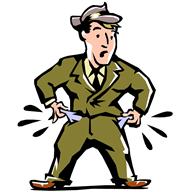 What forms of credit assistance are available?

Debt repayment plan
Is an agreement between a creditor and debtor that allows the debtor to pay off a debt with more manageable payment plan.
Credit counseling 
Provides information on actions to take in order to manage debt.
Bankruptcy
May be used by debtors to reduce debt or amount owed to creditors.
[Speaker Notes: What forms of credit assistance are available?
Debt repayment plan
Is an agreement between a creditor and debtor that allows the debtor to pay off a debt with more manageable payment plan.
Credit counseling 
Provides information on actions to take in order to manage debt.
Bankruptcy
May be used by debtors to reduce debt or amount owed to creditors.]